SAMM Benchmark
SAMM User Day
June 16th, 2020
Introductions – Brian Glas
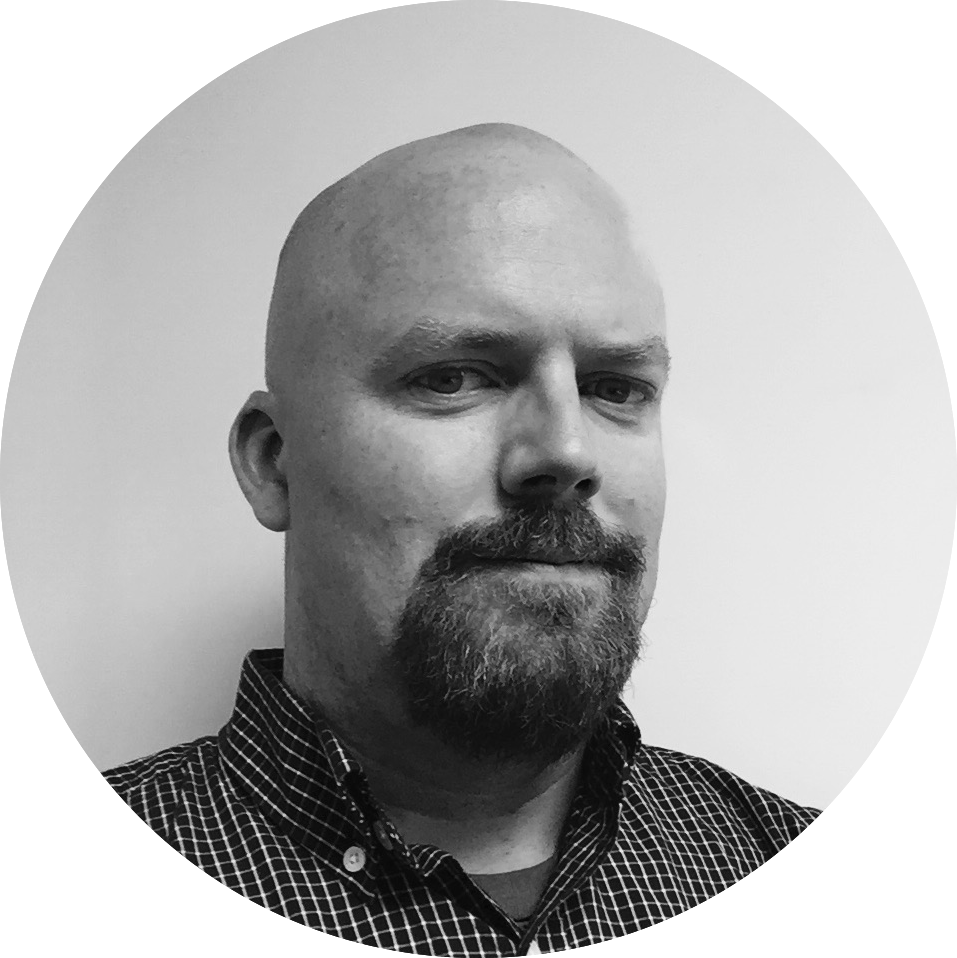 Married father of four
Assistant Prof of Comp Sci/CyberSec
20 yrs of Development-Security Experience
Contributing to OWASP SAMM and Top 10 

@infosecdad
brian.glas@gmail.com
SAMM Benchmark
Question #1:


How do I compare?
Goals
The goal of this project is to collect the most comprehensive dataset related to organizational maturity of application or software security programs. 
This data should come from both self-assessing organizations and consultancies that perform third party assessments.
Plan
The plan is to leverage the OWASP Azure Cloud Infrastructure to collect, analyze, and store the data contributed. 
There will be a minimal number of administrators that have access to manage the raw data.
Contributing
Verified Data Contribution
Scenario 1: The submitter is known and has agreed to be identified as a contributing party.
Scenario 2: The submitter is known but would rather not be publicly identified.
Scenario 3: The submitter is known but does not want it recorded in the dataset.
Unverified Data Contribution
Scenario 4: The submitter is anonymous.
Contribution
There are a few ways that data can be contributed:
Email a CSV/Excel/Doc file with the dataset(s) to brian.glas@owasp.org

This is temporary to start collections
Features (Single submission)
Complete the questionnaire form
Upload a spreadsheet
Upload from a toolbox spreadsheet
Get the results dashboard
Edit if needed
Features (Multiple submission)
Manage a “profile”
Can’t be anon at this point
Maintain/update scoring
See trending data across submissions
Features (Reporting)
Dashboards and comparative analysis would be performed with data that is aggregated and/or separated from the submitting organization.

Beyond this is where you come in…
Workshop
What do you want to see?
Capabilities?
Features?
Graphs/Charts?
What would you need to use it?
Single contribution or updating profile?